CONDITIONNEMENT DES MÉDICAMENTS
Dr CHIKH
PLAN DU COURS:
I- GÉNÉRALITÉ
DÉFINITION
TYPES
ROLES
CRITÈRES DE QUALITÉ DES MATÉRIAUX ET ARTICLES D’EMBEALLAGE
II- PRINCIPAUX MATÉRIAUX DE CONDITIONNEMENT
LE VERRE
LES MATIÈRES PLASTIQUES:
LES MATIÈRES THERMOPLASTIQUES
LES MATIÈRES THERMODURCISSABLES 
LES ÉLASTOMÈRES
MÉTAUX
III- ESSAIS  GÉNÉRAUX DES MATÉRIAUX DE CONDITIONNEMENT
IDENTIFICATION
ESSAIS MÉCANIQUES
ESSAIS DE PERMÉABILITÉ DES MATIÈRES PLASTIQUES
ESSAIS DE RÉSISTANCE CHIMIQUE
TRANSPARANCE
ESSAIS D’INNOCUITÉ
ESSAIS DE CONSERVATION.
I- GÉNÉRALITÉS:
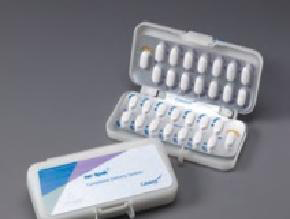 1- DÉFINITION:


Le conditionnement:

Ensemble des articles  entourant la forme pharmaceutique depuis sa fabrication jusqu’à son utilisation= emballage.

Opération  complémentaire de mise en forme.
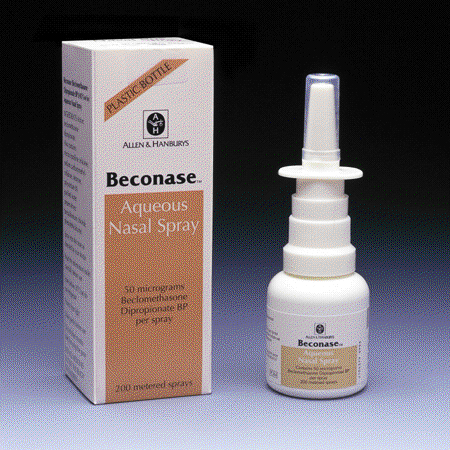 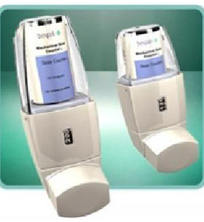 2 - TYPES

02 types, le plus souvent associé l’un à l’autre:
LE CONDITIONNEMENT PRIMAIRE:
Élément en contact direct avec la forme pharmaceutique.
Exemples: Blistères, ampoules, flacons..

LE CONDITIONNEMENT SECONDAIRE:
Elément contenant le conditionnement primaire .
Sans contact direct avec la forme pharmaceutique.
Le plus souvent constitué d’une boite cartonnée.
Renferme la notice  et peut contenir des accessoires (cuillères , compte goutte…)
3- RÔLES:


 RÔLE DE PROTECTION:

Protéger  le médicament jusqu’au moment de l’utilisation contre:
 les agressions extérieurs: 
 Humidité, 
 lumière ,
air, 
Contaminations biologiques.
Dommages physiques
Contrefaçons 

.
RÔLE FONCTIONNEL:

 Faciliter l’emploi.
Seringue graduée en unité de masse corporelle
Calendrier .
Stylos injecteurs d’insuline . 
 Intervenir dans son efficacité:
Masque naso- buccal
 Augmenter la sécurité de son utilisation.
« Conditionnement à sécurité enfant »( presser et tourner)
 Dispositifs de fermeture inviolable.
RÔLE D’IDENTIFICATION ET D’INFORMATION:

 Etiquetage : nom commercial ,DCI ,dosage ,voie d’administration, n lot, DDF,DDP…
 Notice: indications, effets indésirables, mode d’emploi, précautions à prendre
4 - CRITÈRES DE QUALITÉ DES MATÉRIAUX ET ARTICLES D’EMBEALLAGE:

  Résistance physique suffisante.
  Peu encombrant que possible.
  Imperméabilité aux constituants du médicament.
  Imperméabilité aux agents extérieurs.
  Inertie chimique vis-à-vis du contenu.
 Innocuité  absolue
 L’aptitude à se prêter aux divers traitements industriels  (moulage à chaud, thermosoudage, …).
 Le prix de revient doit être relativement bas.
II-PRINCIPAUX MATÉRIAUX DE CONDITIONNEMENT
1- LE VERRE:
 COMPOSITION CHIMIQUE:
COMPOSANTS PRINCIPAUX :
           (Si O 2) m                          (Na2O)n                               (Ca O)p


Élément vitrifiant                   Fondant                   Stabilisant


COMPOSANTS SECONDAIRES:
  Donnent des propriétés particulières:
 B2O3:diminue le Coef de dilatation
 K2O: augmente l’éclat du verre
 Des décolorants : MnO2, oxyde de
 Cobalt ou de Nickel.
 Des colorants : Mn, Ni, Fer.
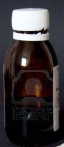 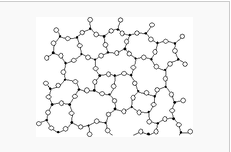 Représentation bidimensionnelle de la silice vitreuse
PROPRIÉTÉS:
 PROPRIÉTÉS PHYSIQUES:
 Fragilité :
  Dépend essentiellement de l’épaisseur du verre et de son Coef de dilatation:

  Épaisseur       => cassure .

 Coef de dilatation    =>  cassure 

 Transparence:
  Permet d’apprécier la limpidité, les changements d’aspect et de couleur.
  PAs photosensibles => verre coloré.
PROPRIÉTÉS CHIMIQUES:
 Produits organiques, substances sèches, formes semi-solides  sont pratiquement sans action.
 Attaqué par les réactifs minéraux  selon 02 phénomènes:
Phénomènes d’échange d’ions : 
     Échange avec les ions  liés à l’oxygène par des liaisons ioniques (Na, k, Ca….)
 libération d’alcalis => redoutables pour les PAs sensibles à l’action des alcalis (papavérine , adrénaline…)
Précipitation de certains solutés :
              Na2HPO4                      CaHPO4
              NaHCO3                                              CaCO3
Phénomènes de destruction de la structure:
      Rupture des liaisons Si -O (actions des solutions alcalines surtout).
DIFFÉRENTS TYPES DE VERRE UTILISÉS EN PHARMACIE:
NOTION DE RÉSISTANCE HYDROLYTIQUE:
 






 Cette résistance hydrolytique est évaluée par le titrage de l’alcalinité relarguée.

 Selon cette résistance on distingue 04 classes de verre: I.II.III.IV
« C’est la résistance offerte par le verre à la cession de substances minérales solubles dans l’eau, dans des conditions déterminées de contact entre la surface intérieure du récipient ou les grains de verre et l’eau. »
LES VERRES DE CLASSE I:

 Verres neutres dans la masse représentés par des verres borosilicatés.
 Résistance hydrolytique élevée.
 Teneur en alcalis faibles (< 10 %)
 Teneurs relativement élevées en :
         Anhydride borique ( 5-12%).
         Alumine :3-6  %.
 Utilisations: récipients pour la plupart des  préparations aqueuses pour usage  parentéral ou non
VERRES DE CLASSE II:
Verres calcosodique traités en surface en vue d’augmenter leur résistance hydrolytique.
 Principe: 
Éliminer les ions alcalins de la surface => reste une couche de silice à la surface.
Exemples :
Traitement à chaud en présence de chlorure de vinyle
Utilisations: 
préparations aqueuses acides et neutres pour usage parentérale ou non.
Verres de classe III :
 Verre calcosodique de résistance hydrolytique moyenne.
 Utilisations:
 Préparations  en véhicule non aqueux pour usage parentéral.
 Poudres pour usage parentéral.
 Préparations pour usage non parentéral.

 Verres de classe IV :
 Verre calcosodique de faible résistance hydrolytique.
 Utilisations:
Préparations solides (comprimés, gélules, granulés…)
Certaines préparations liquides ou semi solides pour usage non parentéral.
Remarque:
 Sauf les récipients de verre de classe I sont réutilisables .
2-LES MATIÈRES PLASTIQUES :
STRUCTURE ET COMPOSITION:
 Macromolécules de nature organique ayant un poids moléculaire élevé , formés de long chaines de monomères. 
 Préparées par polymérisation ou polycondensation.
 Polymérisation :
 Juxtaposition de molécules identiques possédant des doubles ou des triples liaisons, sans élimination. 
Ex: polyéthylène (PE) .
Si monomères différents  =>  copolymérisation.

Polycondensation:
 succession de différentes réactions chimiques entre deux types de m° bi fonctionnelles ou entre deux fonctions d’une même m°.
Ex : Diacide + diamine            polyamides
ADDITIFS DES MATIERES PLASTIQUES:

Plastifiants:
Ex: esters de l’acide phtalique; les esters citriques.

Stabilisants: 
 Protection contre les agressions thermique.
Ex: huile de soja époxydée; stéarate de Zn

Antioxydants:
Dérivés phénoliques

Lubrifiants:
 Faciliter l’usinage des matières plastiques en poudre et le démoulage des articles finis
 Ex: sels d’acide gras; huiles minérales et végétales; cires
Absorbants du Rt UV:
 Ex: Dérivés de benzophénone.

 Substances de charge:
 Diminuer le prix de revient 
 Augmenter leur résistances aux sollicitations mécaniques.
Ex: silice; poudre d’Al; cellulose.

Pigments et colorants:
Agents fongicides:
 Ex: acide sorbique.
Agents antistatiques:
 Empêcher l’apparition de charge électriques sous l’effet de frottement => empêcher les poussières  de se coller.
 Ex: tensioactifs.
PRINCIPALES MATIÈRES PLASTIQUES UTILISÉES :
 MATIÈRES THERMOPLASTIQUES:
 Polyéthylène(PE)
 Polymère de l’éthylène.
 Deux types sont distingués:
 Basse densité (BDPE): 
Sensible à des T° > 80°C.
Haute densité (HDPE): 
Sensible à des T° > 115°C .
Utilisations:
Le plus utilisée dans l’emballage. 
 Flacons à paroi souple.
 Récipients rigides.
 Tubes pour comprimés et pour pommades.
 Moules emballage pour suppositoires.
 Seringues et ampoules auto injectables.
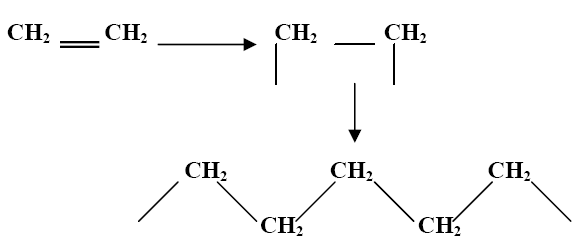 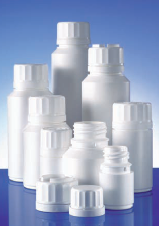 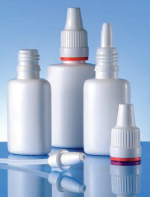 Polypropylène:  (PP)

 Obtenu par polymérisation du propylène.
 Résiste  jusqu’à 150 °C => stérilisable par la chaleur humide.
 Utilisations:
le plus utilisé pour les seringues , flacons (sérum)
Film d’emballages en complexe pour stérilisation (PP/PA)
Le polychlorure de vinyle (PVC) :
 Obtenu par polymérisation du chlorure de vinyle : CH2= CH Cl
 Rigide  souvent additionné de plastifiants.
 Peu perméable à la vapeur d’eau.
 Résiste aux :acides concentrés, bases, alcools , graisses, huiles et de nombreux solvants organiques
 Gonfle au contact des hydrocarbures aromatiques
 Dissous par les esters et les cétones.
Utilisations:
Réalisation de tube ,sachets, boites et flacons, blisters, 
 poches à sang et pour perfusion, 
Remarque: 
PVDC : poly chlorure de vinylidène  n ( CH2=CCl2) : particulièrement peu perméables aux gaz et à la vapeur d’eau.
Polystyrène:
 Obtenu par polymérisation du styrène C6H5 –CH=CH2.
 Cout faible.
 Non stérilisable.
 Fragile.
Utilisations:
 boites , tubes rigides et flacons.
Remarque:
 La copolymérisation de ce matériau donne des polystyrènes - choc et polystyrène – chaleur.
Polyamides:
Résultent de la polycondensation soit:
D’un diacide avec une diamine (nylon)
D’un acide aminé 
D’un lactame
Propriétés:
Bonnes propriétés mécaniques 
Bonne résistance thermique
Imperméables aux odeur et aux gaz.
Permettent le conditionnement sous vide.
POLYMÈRES DIVERS:
 Poly téréphtalate d’éthylène (PET):
Utilisé pour la fabrication de flacons pour les formes liquides non parentérales.





 Polycarbonate:
Fabrication des seringues , flacons à plasma, biberons incassables.
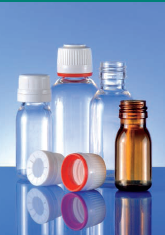 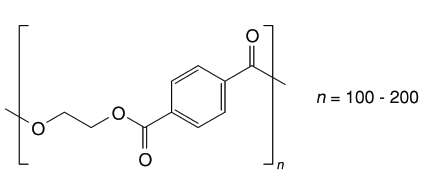 Poly tétrafluoroéthylène (PTFE) ou téflon:
Conditionnement du sang et pour les cathéter.
Dérivés cellulosiques:
Cellophane, nitrocellulose, et l’acétate de cellulose. 
Utilisés surtout sous forme de films d’emballage, suremballage et fardelage.

 Silicones:
 Obtenus par polycondensation d’un monomère, le silane – diol,
 Sont utilisées surtout pour le bouchage : résistent à l’oxydation, stables thermiquement, hydrofuges.
 Siliconnage des récipients de verre.
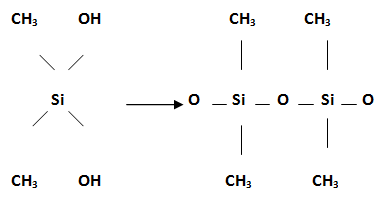 MATIÈRES THERMODURCISSABLES:
 Phénoplastes:
Polycondensation des phénols et des aldéhydes.

 Aminoplastes:
Polycondensations d’aldéhydes et d’amines.
Accessoires d’emballage pour le bouchage.

 Polyesters:
- Action des diacides sur des polyalcools
- Bonne résistance chimique et mécanique  => Revêtement protecteurs.
3-ELASTOMÈRES: (CAOUTCHOUCS)

 Composés organiques de structure macromoléculaire caractérisés par un haut degré d’élasticité.
Utilisés pour la confection des dispositifs de bouchage ,tétines, pistons obturateurs de seringues… 
03 types:
 Caoutchouc naturel:
Extrait du latex  de certaines espèces végétales  ( hévéas ,ficus ) 
Formé d’unités d’isoprène polymérisées.
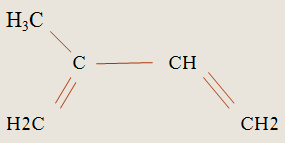 Isoprène
Caoutchoucs synthétiques:
plus résistants au vieillissement 
Plus imperméables aux gaz et à la vapeur d’eau
Ex: caoutchouc de butyle ,chlorobutyle et nitrile
Caoutchouc de silicones:

polymères  diméthylsiloxane
Stable à la chaleur et au froid
Hydrophobe
Perméable aux gaz et à la vapeur d’eau
4 - MÉTAUX:
Aluminium:
Le métal le plus utilisé dans les emballages.
Ils possèdent les qualités suivantes:
Légèreté.
Résistance relativement satisfaisante à l’oxydation.
Etanchéité aux odeurs et aux gaz.
Opacité.
Utilisation:
Conditionnements pressurisés.
Seul ou en complexe  sous forme de blistères pour les formes orales solides.
 Moules pour suppositoires.
Autres métaux:
Peu utilisé.
Étain, plomb , acier inoxydable.
III- ESSAIS  GÉNÉRAUX DES MATÉRIAUX DE CONDITIONNEMENT
1- IDENTIFICATION:

 L’identification des constituants des matières plastiques et élastomères est complexe.
 Le dosage et l’identification des éléments minéraux se font après  calcination.
 Identification des Adjuvants organiques:
 Effectuée sur des extraits avec de l’eau pure, acide ou alcaline ou avec des solvants organiques par spectrographie ( UV , IR) ou par chromatographie.
2- ESSAIS MÉCANIQUES:

 OBJECTIF:
  vérifier que le conditionnement est apte à protéger le médicament .
 A` titre d’exemple:
 Des essais de traction et d’allongement
 Des essais de résistance au déchirement, à l’éclatement, aux chocs, à l’écrasement.
 Essai de dureté.
 Essai de perçage pour les fermetures des préparations injectables.
3- ESSAIS DE PERMÉABILITÉ DES MATIÈRES PLASTIQUES:
 Perméabilité à la vapeur d’eau:
Méthode gravimétrique:
Mesure du poids du récipient avant et après exposition à un atmosphère humide.
Cas d’un récipient:
Mettre dans le récipient à tester un produit avide d’eau ( gel de silice, CaCl2)
Cas d’un film:
Mettre le  CaCl2 dans une capsule d’Al. 
Placé le film à étudier sur la capsule en assurant son étanchéité par un joint de cire.
Perméabilité aux gaz ( O2, CO2, air): 
 Mesure de la différence de  pression à l’aide d’un manomètre. 

 Perméabilité aux principes volatils :(solvants, essences…):
 Détermination de perte de poids en fonction du temps du récipient dans lequel ont été placées les substances volatiles.

 Perméabilité aux liquides :
 Perte de masse après avoir fait subir au contenant et à son contenu des variations de pression
4 -ESSAIS DE RÉSISTANCE CHIMIQUES:

 Objectif:
 Prévoir la tendance des matériaux de conditionnement à donner lieu à  des phénomènes de décharge .
 
 Principe:
 Mettre  un liquide (eau , solvants) en contact direct avec le récipient à étudier à T° donnée puis analyser le liquide en vue de mettre en évidence  d’éventuelles substances passées en solution.
5- TRANSPARENCE: 
 Objectif:
Vérifier que la transparence du matériau permet le contrôle de limpidité ou bien au contraire s’assurer qu’il protège le produit contre les radiations lumineuses (cas des récipients colorés).
 Exemple: transmission de la lumière pour les récipients de verre coloré:
 Essai réalisé sur des fragments de récipients brisés.
 Mesure de transmittance dans la région spectrale [290- 450] nm à l’aide d’un spectrophotomètre.
6- ESSAIS D’INNOCUITÉ:
 Essai de tolérance locale.
 Essai de cytotoxicité: sur cultures des cellules fibroblastiques.

7- ESSAIS DE CONSERVATION (STABILITÉ):
 Exposer le médicament sous son emballage prévu pour sa commercialisation à des conditions climatiques variées et vérifier que sa qualité est conservée.
MERCI DE VOTRE ATTENTION